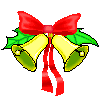 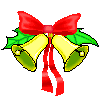 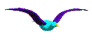 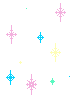 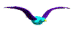 TRƯỜNG TIỂU HỌC YÊN THỌ
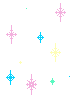 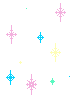 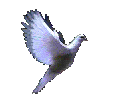 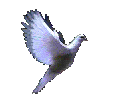 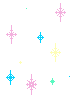 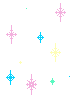 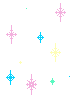 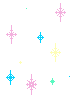 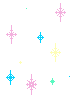 TẬP ĐỌC – LỚP 5B
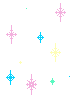 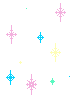 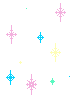 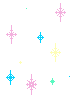 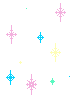 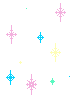 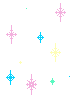 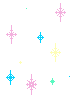 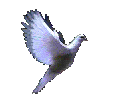 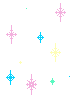 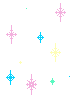 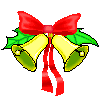 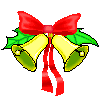 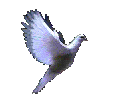 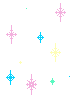 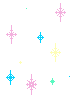 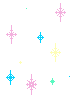 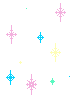 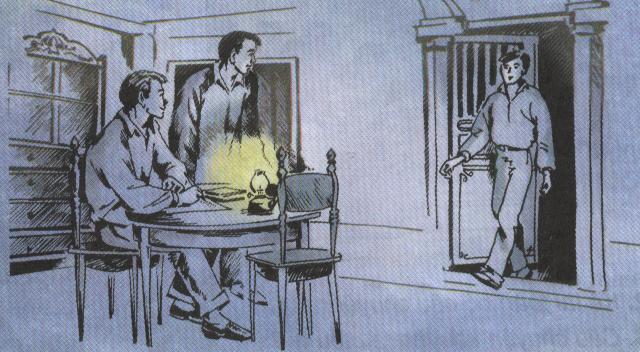 [Speaker Notes: Gthieu bài  ghi đề]
Thứ hai ngày 20 tháng 12 năm 2021
Tập đọc:
NGƯỜI CÔNG DÂN SỐ MỘT (tiếp theo)
                  Theo Hà Văn Cầu – Vũ Đình Phòng
Luyện đọc:
+ Đoạn 1: Từ đầu ... Lại còn say sóng nữa …
+ Đoạn 2: Phần còn lại.
[Speaker Notes: Luyện đọc: Hdan đọc từ khó 1hs đọc bài  Chia đoạn]
Thứ hai ngày 20 tháng 12 năm 2021
Tập đọc:
NGƯỜI CÔNG DÂN SỐ MỘT (tiếp theo)
                  Theo Hà Văn Cầu – Vũ Đình Phòng
Luyện đọc:
+ Lấy tiền đâu mà đi ? Tiền đây chứ đâu  ?Đi ngay có được không, anh ?
+ Lấy tiền đâu mà đi ?
Tiền đây chứ đâu  ?Đi ngay có được không, anh ?
[Speaker Notes: Hs đọc TiếP nối lần 1 Phát hiện từ khó Gv ghi bảng lớp,  Hs luyện đọc  Luyện đọc câu khó]
Thứ năm ngày 9 tháng 01 năm 2020
Tập đọc:
NGƯỜI CÔNG DÂN SỐ MỘT (tiếp theo)
                  Theo Hà Văn Cầu – Vũ Đình Phòng
Luyện đọc:
Tìm hiểu bài:
+ Lấy tiền đâu mà đi ? Tiền đây chứ đâu  ?Đi ngay có được không, anh ?
- Súng thần công
[Speaker Notes: Hs đọc TiếP nối lần 1 Phát hiện từ khó Gv ghi bảng lớp,  Hs luyện đọc  Luyện đọc câu khó]
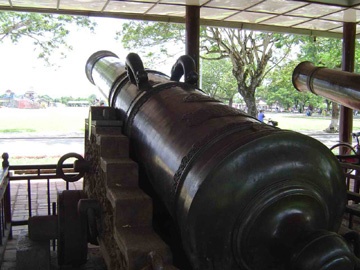 Thứ hai ngày 20 tháng 12 năm 2021
Tập đọc:
NGƯỜI CÔNG DÂN SỐ MỘT (tiếp theo)
                  Theo Hà Văn Cầu – Vũ Đình Phòng
Luyện đọc:
Tìm hiểu bài:
+ Lấy tiền đâu mà đi ? Tiền đây chứ đâu  ?Đi ngay có được không, anh ?
- Súng thần công
- Hùng tâm tráng khí
- Tàu La-tút-sơ Tơ-rê-vin
[Speaker Notes: Hs đọc TiếP nối lần 1 Phát hiện từ khó Gv ghi bảng lớp,  Hs luyện đọc  Luyện đọc câu khó]
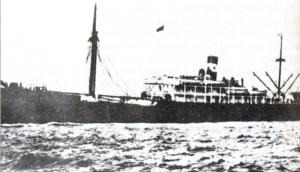 Tàu  La-tút-sơ Tơ-rê-vin
Thứ hai ngày 20 tháng 12 năm 2021
Tập đọc:
NGƯỜI CÔNG DÂN SỐ MỘT (tiếp theo)
                  Theo Hà Văn Cầu – Vũ Đình Phòng
Luyện đọc:
Tìm hiểu bài:
+ Lấy tiền đâu mà đi ? Tiền đây chứ đâu  ?Đi ngay có được không, anh ?
- Súng thần công
- Hùng tâm tráng khí
- Tàu La-tút-sơ Tơ-rê-vin
- Biển Đỏ
- A - lê - hấp
[Speaker Notes: Hs đọc TiếP nối lần 1 Phát hiện từ khó Gv ghi bảng lớp,  Hs luyện đọc  Luyện đọc câu khó]
Thứ hai ngày 20 tháng 12 năm 2021
Tập đọc:
NGƯỜI CÔNG DÂN SỐ MỘT (tiếp theo)
                  Theo Hà Văn Cầu – Vũ Đình Phòng
Tìm hiểu bài:
Anh Lê có tâm lí tự ti, cam chịu cảnh sống nô lệ vì cảm thấy mình nhỏ bé so với sức mạnh vật chất của kẻ xâm lược. 
 Còn anh Thành thì không cam chịu, ngược lại rất tin tưởng ở việc ra nước ngoài tìm hiểu để về cứu dân, cứu nước.
Câu 1: Anh Lê, anh Thành đều là những thanh niên yêu nước, nhưng giữa họ có gì khác nhau?
Thứ hai ngày 20 tháng 12 năm 2021
Tập đọc:
NGƯỜI CÔNG DÂN SỐ MỘT (tiếp theo)
                  Theo Hà Văn Cầu – Vũ Đình Phòng
Tìm hiểu bài:
Câu 2. Quyết tâm của anh Thành đi tìm đường cứu nước được thể hiện qua những lời nói, cử chỉ nào?
Lời nói: Để giành lại non sông, chỉ có hùng tâm tráng khí chưa đủ…..
Cử chỉ: xòe hai bàn tay ra: “Tiền đây chứ đâu”…
[Speaker Notes: Nêu CH 2  TL Giảng câu nói của anh Mai Gthich Biển đỏ và a-lê-hấp
-Giải thích “công dân”  Nêu CH3 và TL]
Thứ hai ngày 20 tháng 12 năm 2021
Tập đọc:
NGƯỜI CÔNG DÂN SỐ MỘT (tiếp theo)
                  Theo Hà Văn Cầu – Vũ Đình Phòng
Tìm hiểu bài:
Câu 3: Người công dân số một trong đoạn kịch là ai? Vì sao có thể gọi như vậy?
Người công dân số một trong đoạn kịch chính là Bác Hồ kính yêu. Có thể nói như vậy vì, Nguyễn Tất Thành có ý thức tìm đường cứu nước từ rất sớm và đã lãnh đạo nhân dân giành được độc lập tự do.
Thứ hai ngày 20 tháng 12 năm 2021
Tập đọc:
NGƯỜI CÔNG DÂN SỐ MỘT (tiếp theo)
                  Theo Hà Văn Cầu – Vũ Đình Phòng
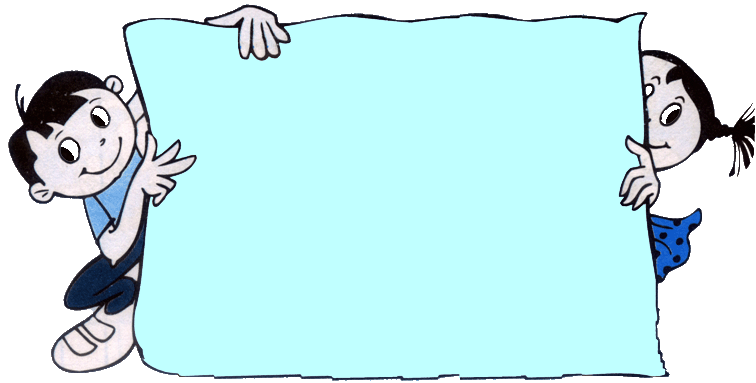 Nội dung:
    Ca ngợi lòng yêu nước, tầm nhìn xa và quyết tâm cứu nước của người thanh niên yêu nước Nguyễn Tất Thành.
.
[Speaker Notes: hs đọc]
Thứ hai ngày 20 tháng 12 năm 2021
Tập đọc:
NGƯỜI CÔNG DÂN SỐ MỘT (tiếp theo)
                  Theo Hà Văn Cầu – Vũ Đình Phòng
Luyện đọc:
Tìm hiểu bài:
- Súng thần công
+ Lấy tiền đâu mà đi ? Tiền đây chứ đâu  ?Đi ngay có được không, anh ?
- Hùng tâm tráng khí
- Tàu La-tút-sơ Tơ-rê-vin
- Biển Đỏ
- A - lê - hấp
Nội dung: Ca ngợi lòng yêu nước, tầm nhìn xa và quyết tâm cứu nước của người thanh niên yêu nước Nguyễn Tất Thành.
[Speaker Notes: Hs đọc TiếP nối lần 1 Phát hiện từ khó Gv ghi bảng lớp,  Hs luyện đọc  Luyện đọc câu khó]
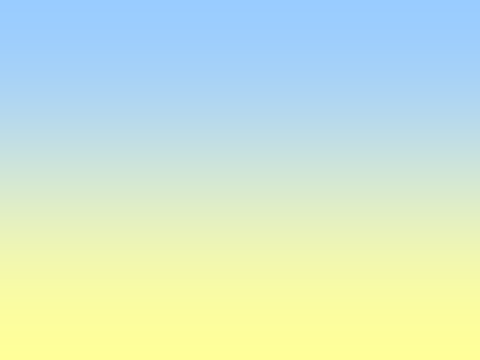 Thứ hai ngày 20 tháng 12 năm 2021
Tập đọc:
NGƯỜI CÔNG DÂN SỐ MỘT (tiếp theo)
                  Theo Hà Văn Cầu – Vũ Đình Phòng
* Luyện đọc diễn cảm:
Anh Thành: hồ hởi, phấn chấn.
Anh Lê: quan tâm, lo lắng.
Anh Mai: điềm tĩnh, từng trải.
[Speaker Notes: Tìm giọng đọc 4 hs đọc lại 4 đoạnLuyện đọc diễn cảm]
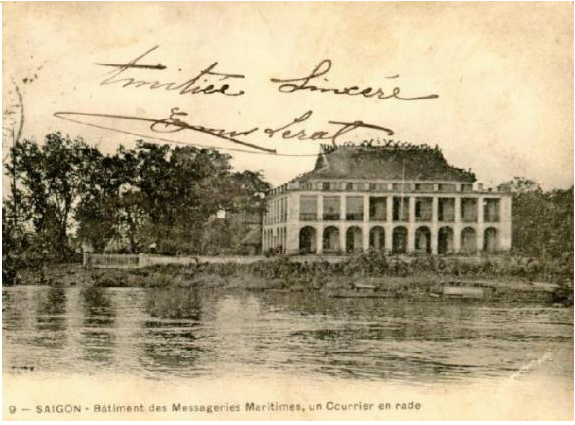 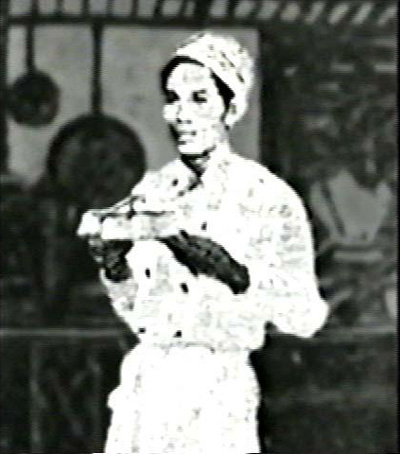 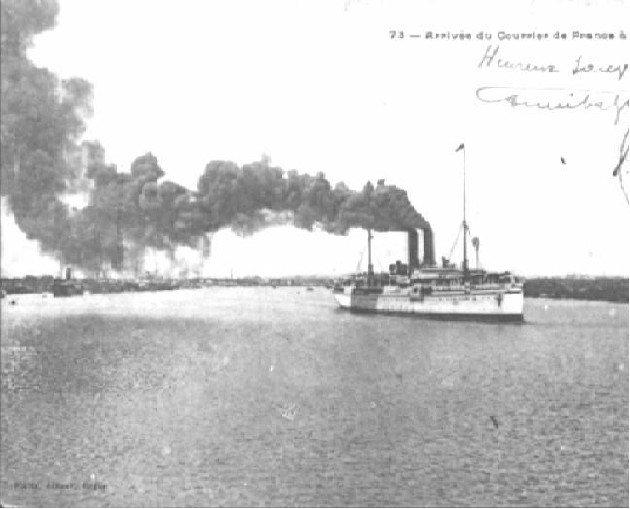 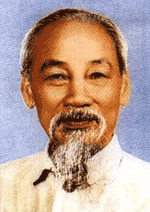 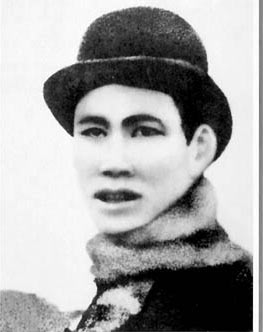 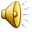 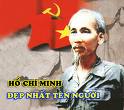 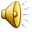 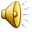 Thứ hai ngày 20 tháng 12 năm 2021
Tập đọc:
NGƯỜI CÔNG DÂN SỐ MỘT (tiếp theo)
                  Theo Hà Văn Cầu – Vũ Đình Phòng
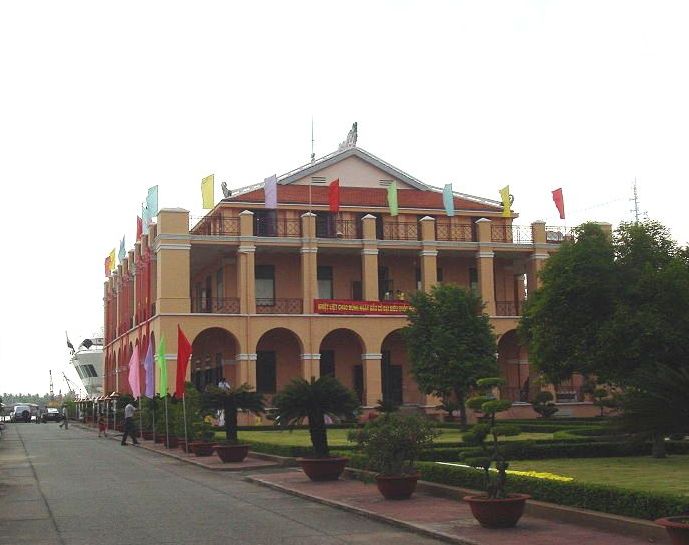 Bến Nhà Rồng ngày nay (Viện bảo tàng Hồ Chí Minh)
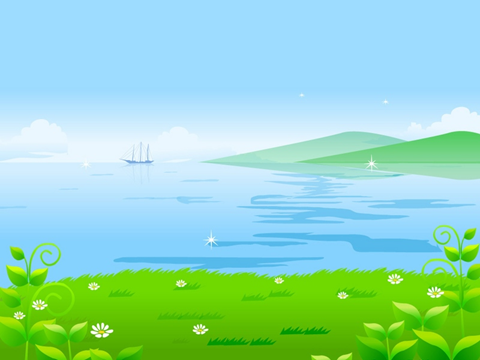 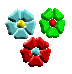 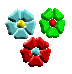 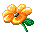 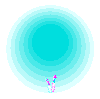 Chúc các em học tập tốt!
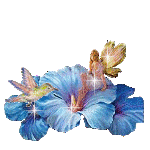 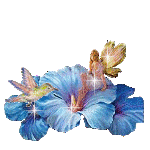 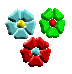